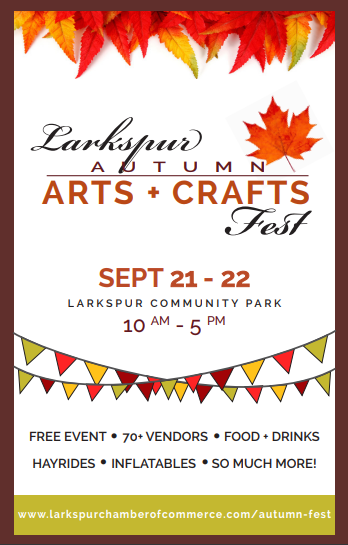 18 & 19
60
One-Of-A-Kind Creations             (Masks Optional)